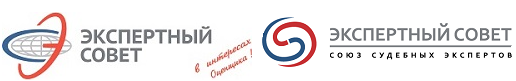 Дискуссионные вопросы «оценочной» судебной экспертизы
2017
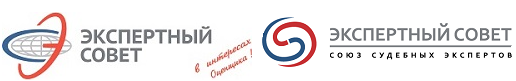 Существенность
Оспаривание кадастровой стоимости (разница: кадастровая стоимость, стоимость в отчете об оценке и заключении эксперта)
Убытки, ущерб как разница цены сделки и стоимости в отчете об оценке и ЗЭ
Оспаривание 
отчета об оценке

А.В. Каминский, М.О. Ильин, 
В.И. Лебединский и др. 
Экспертиза отчетов об оценке: 
Учебник. 2-е издание. – М.: Компания 
«Про-Аппрайзер», 2015. – 272 с.
ISBN 978-5-504-03007-4
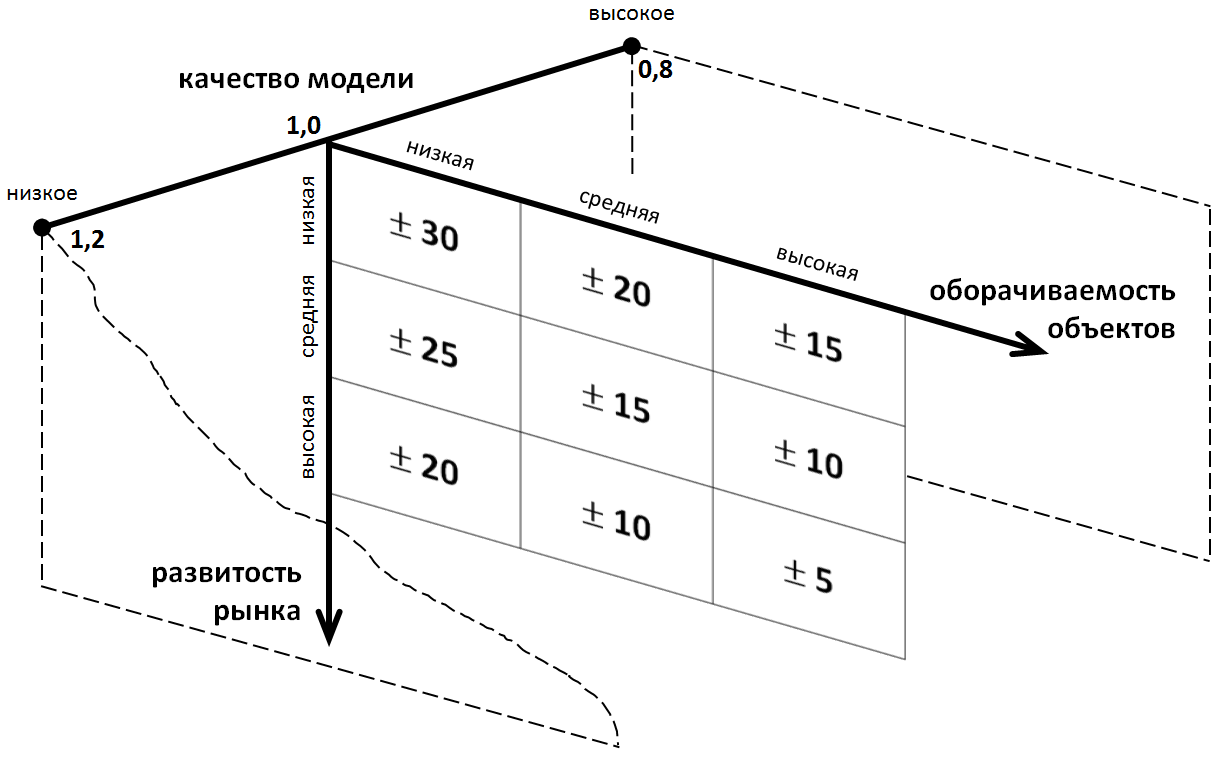 2
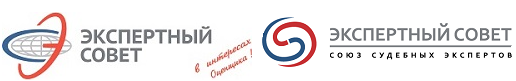 НДС в РС
Банкротство
Выкуп арендаторами
Приватизация
Оспаривание кадастровой стоимости

НДС без учета не означает, что НДС вычитается
3
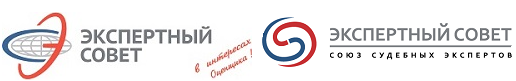 Требования к заключению эксперта
Федеральный закон "Об оценочной деятельности в Российской Федерации" от 29.07.1998 N 135-ФЗ
Федеральные стандарты оценки
Заключение эксперта должно быть выполнено на строго научной и практической основе и основываться на базе общепринятых научных и практических данных. (ФЗ № 73-ФЗ) 
Для целей установления рыночной стоимости объектов недвижимости указанная основа сформирована общепринятой методологией оценки, в том числе изложенной в Федеральном законе от 29.07.1998 г. № 135-ФЗ «Об оценочной деятельности в Российской Федерации» и федеральных стандартах оценки.
4
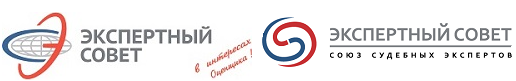 Расходы на экспертизу
Расходы судебную экспертизу
Кадастровая стоимость настолько превышает рыночную стоимость, что это может свидетельствовать о повлекшей нарушение прав соответствующего лица
(Постановление КС РФ от 11.07.2017 N 20-П)

Расходы внесудебную экспертизу
Заключение … положено в основу судебных актов …, что является основанием для возмещения данных расходов по правилам о взыскании убытков. 
(Определение ВС РФ от 21.08.2017 N 306-ЭС17-7311)
5
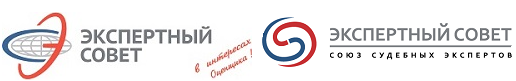 Выбор судебного эксперта
Отрицательная практика: кто быстрее и дешевле => многочисленные повторные экспертизы

Рекомендация: 
выбор по квалификации
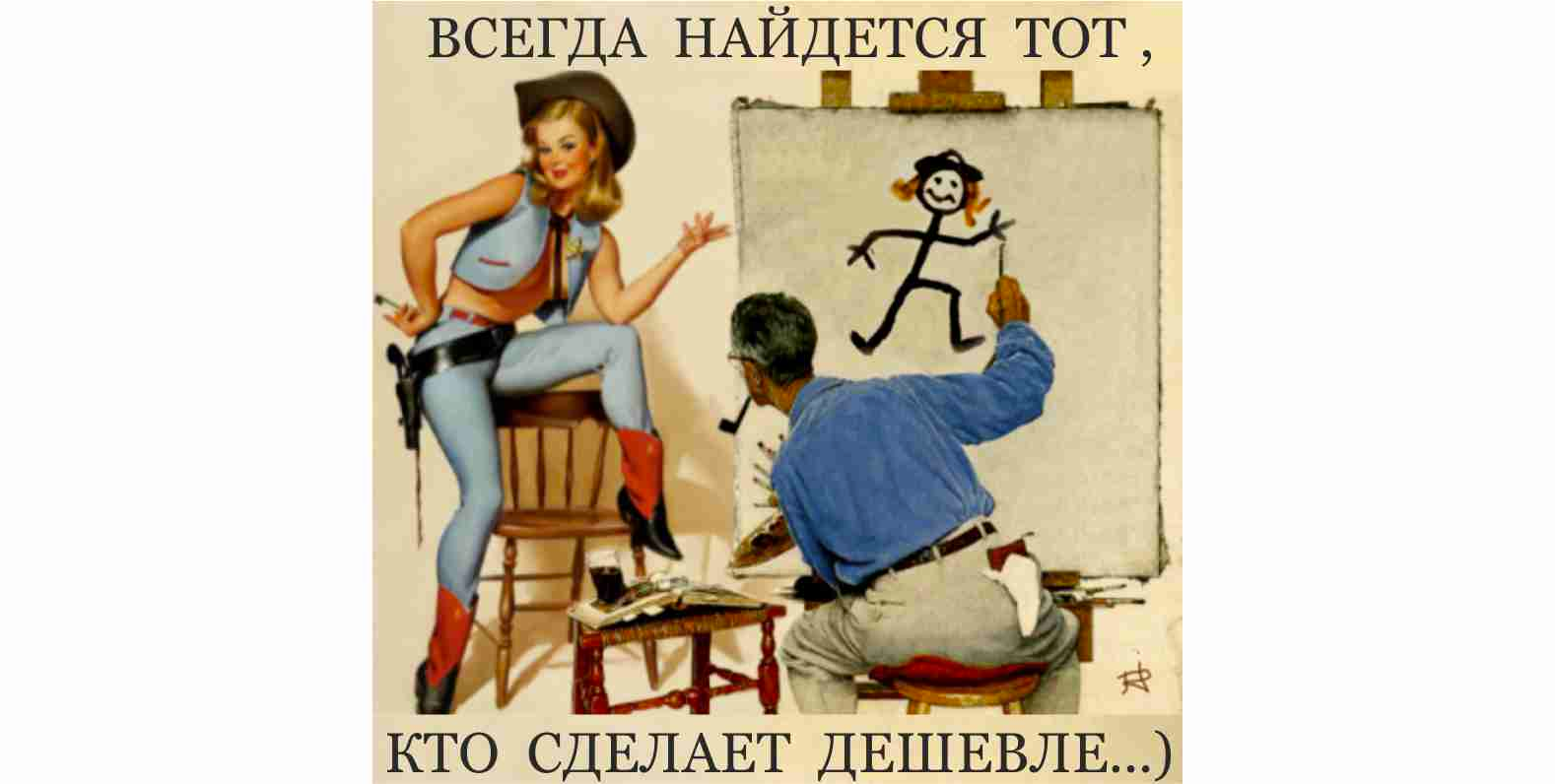 6